День птиц
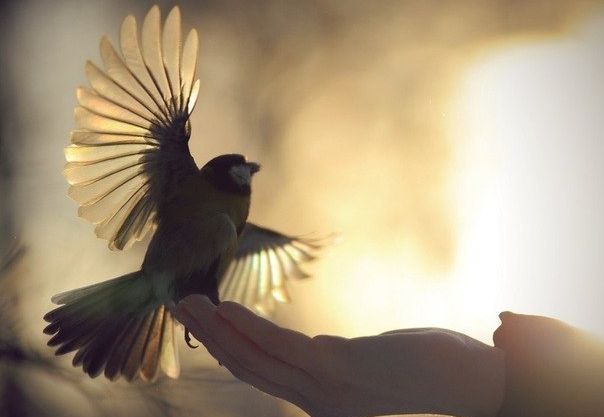 Если вы поймали птицу, то не держите её в клетке, не делайте так, чтобы она захотела улететь от вас, но не могла. А сделайте так, чтобы она могла улететь, но не захотела.                         
                                                                                                             Ошо
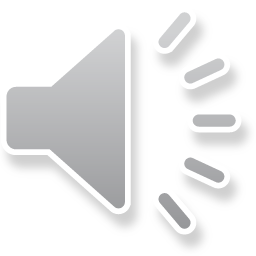 Международный день птиц -  1 апреля.
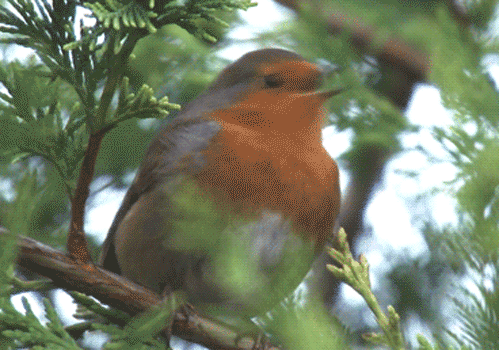 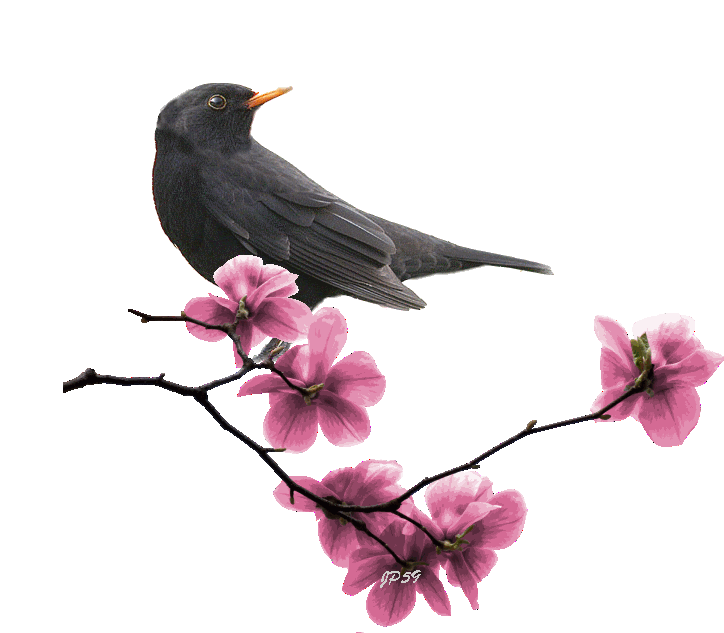 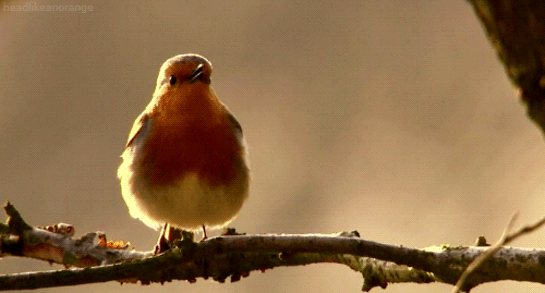 Впервые День птиц, как массовый детский праздник, стал проводиться в Соединенных Штатах Америки.
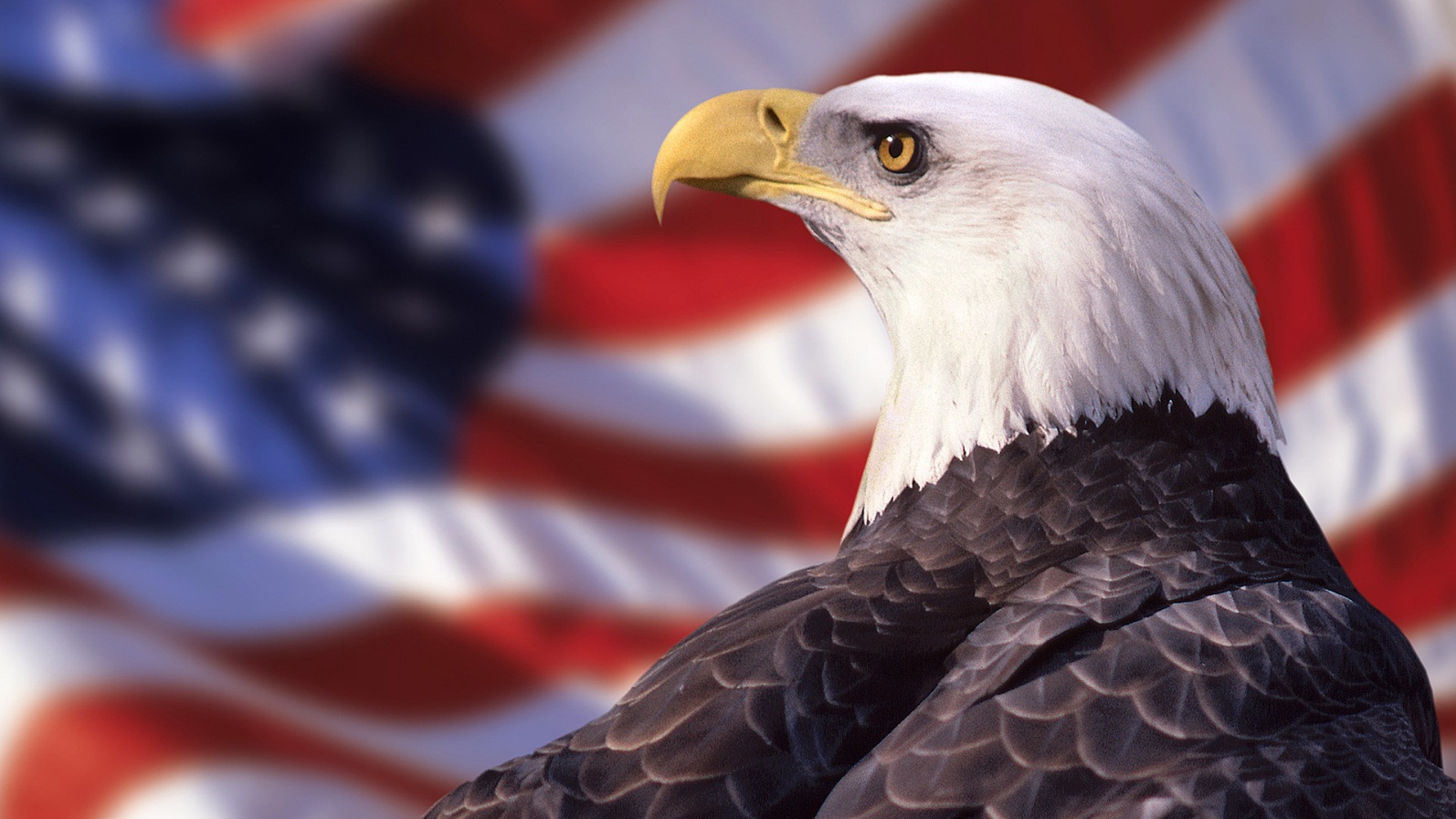 "Питтсбургская телеграфная хроника"
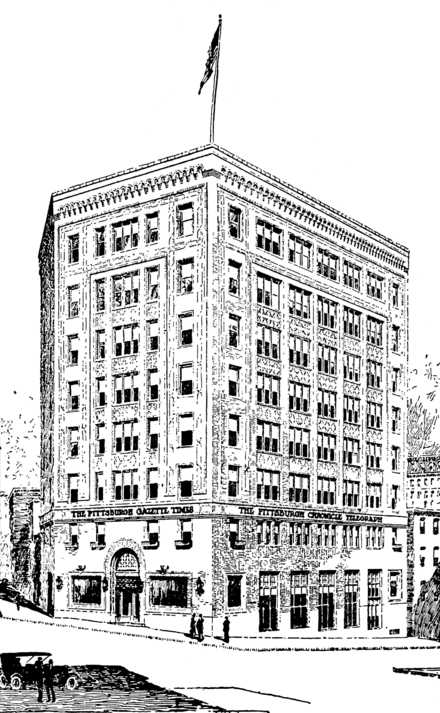 Первая книга по привлечению птиц — “Всеобщая защита птиц”
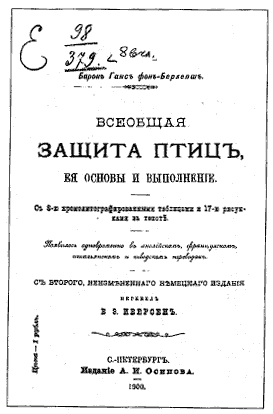 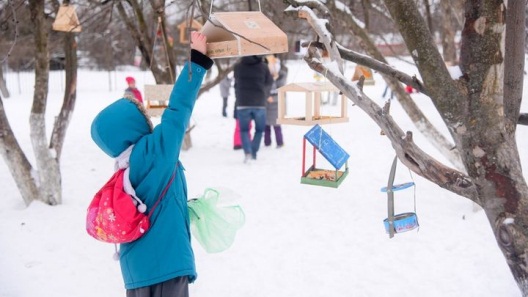 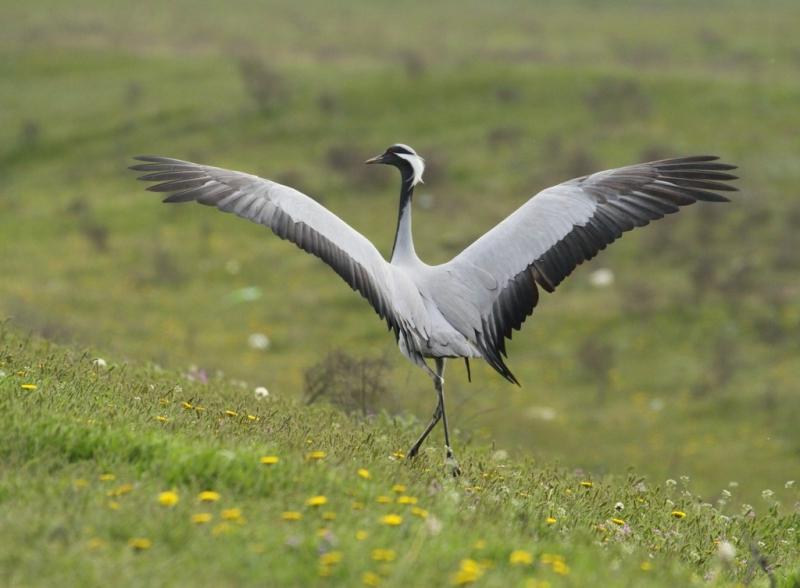 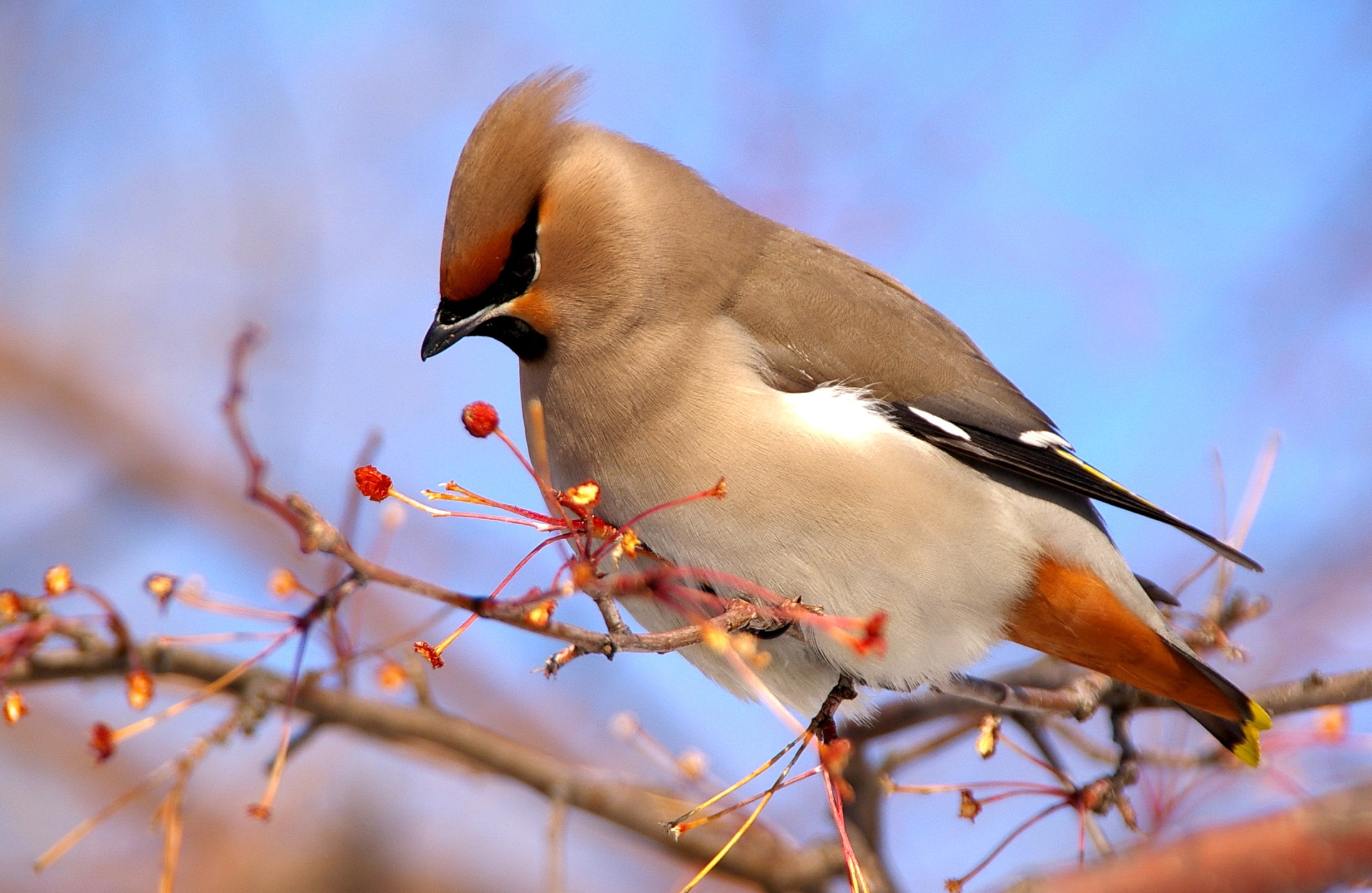 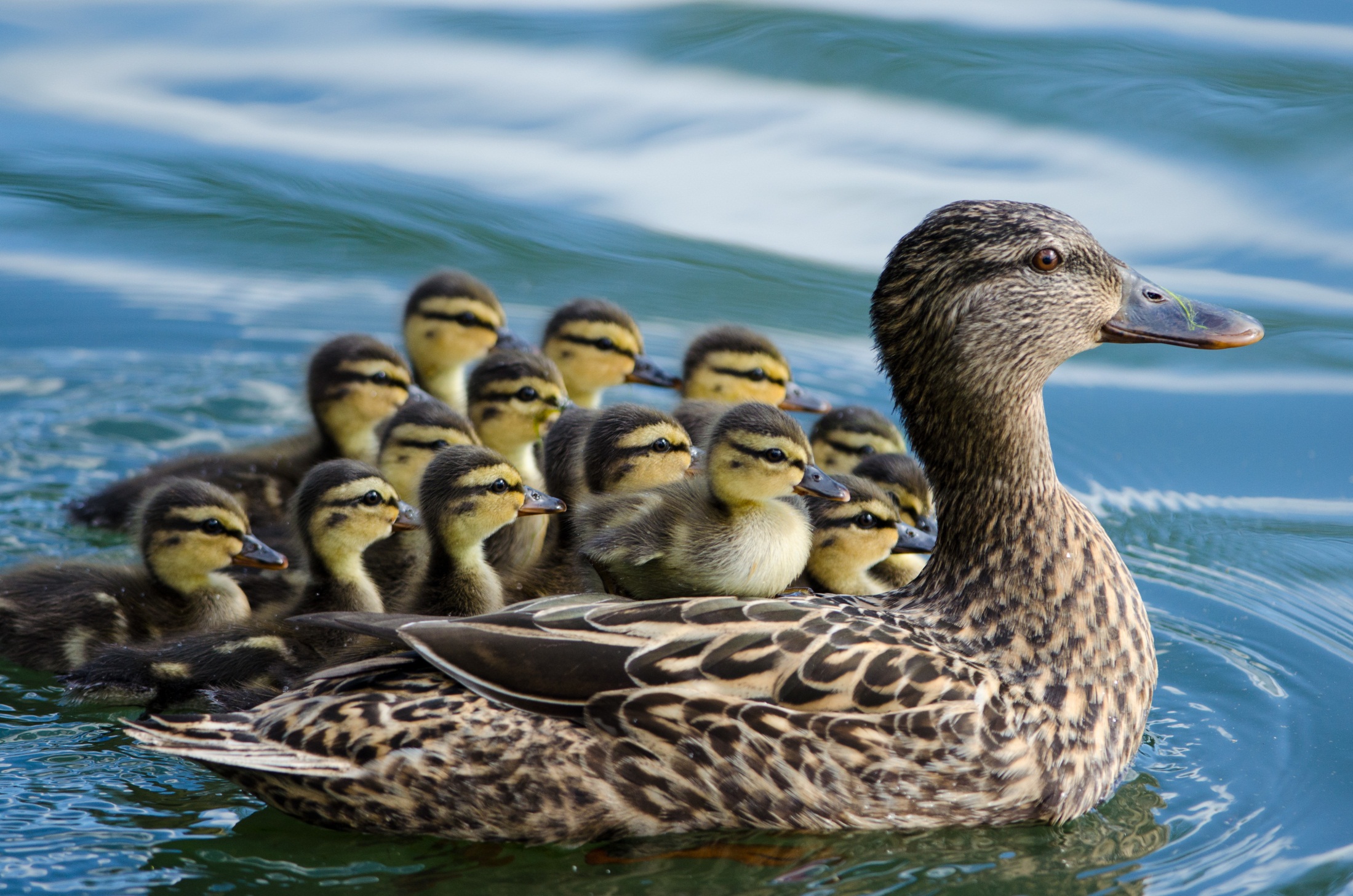 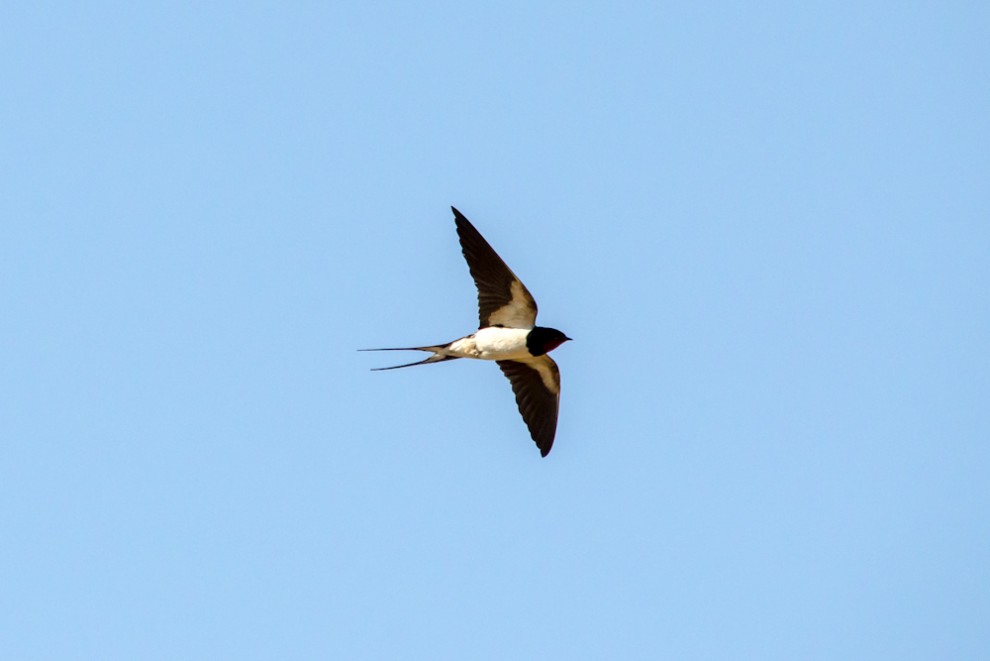 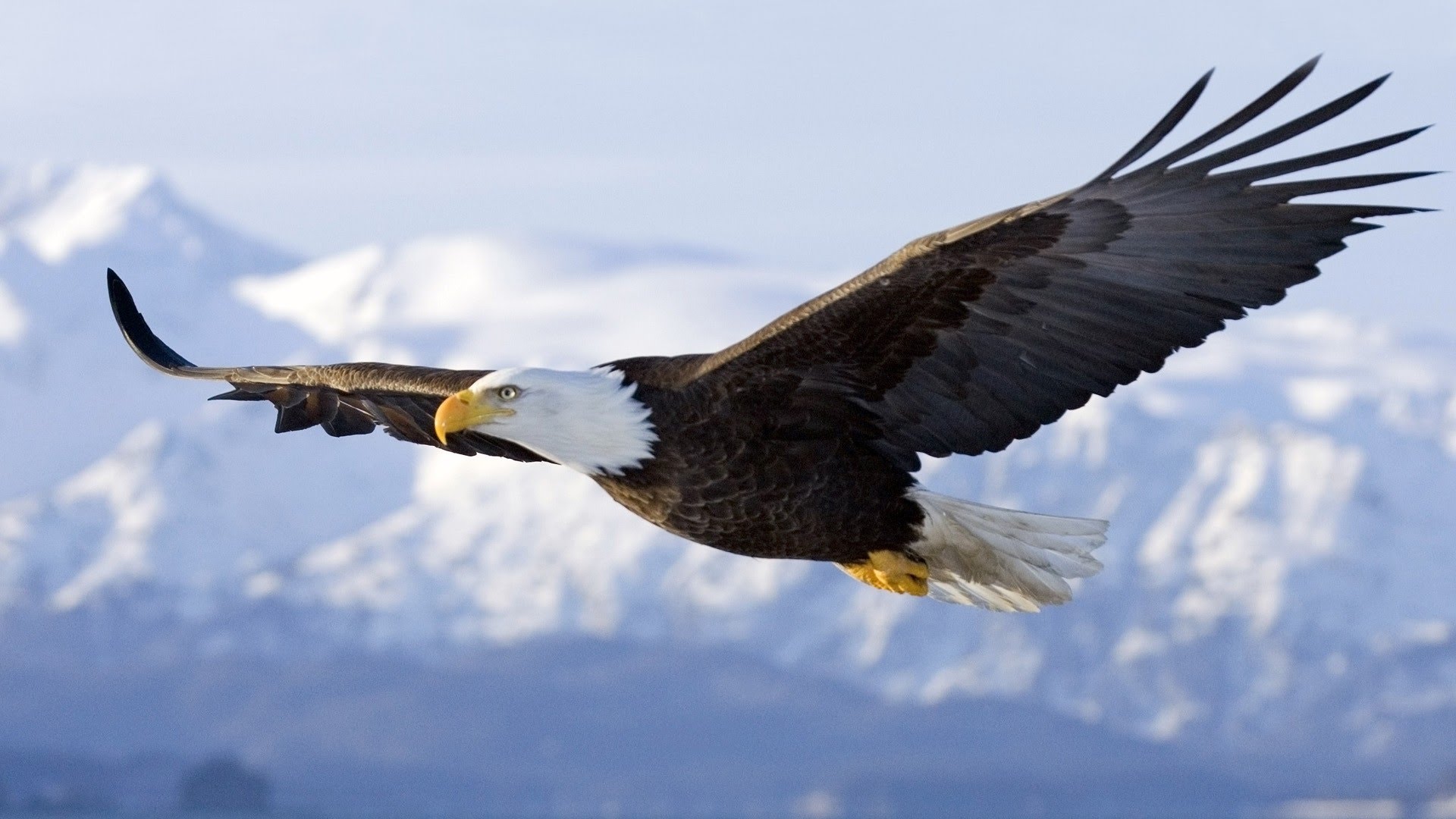 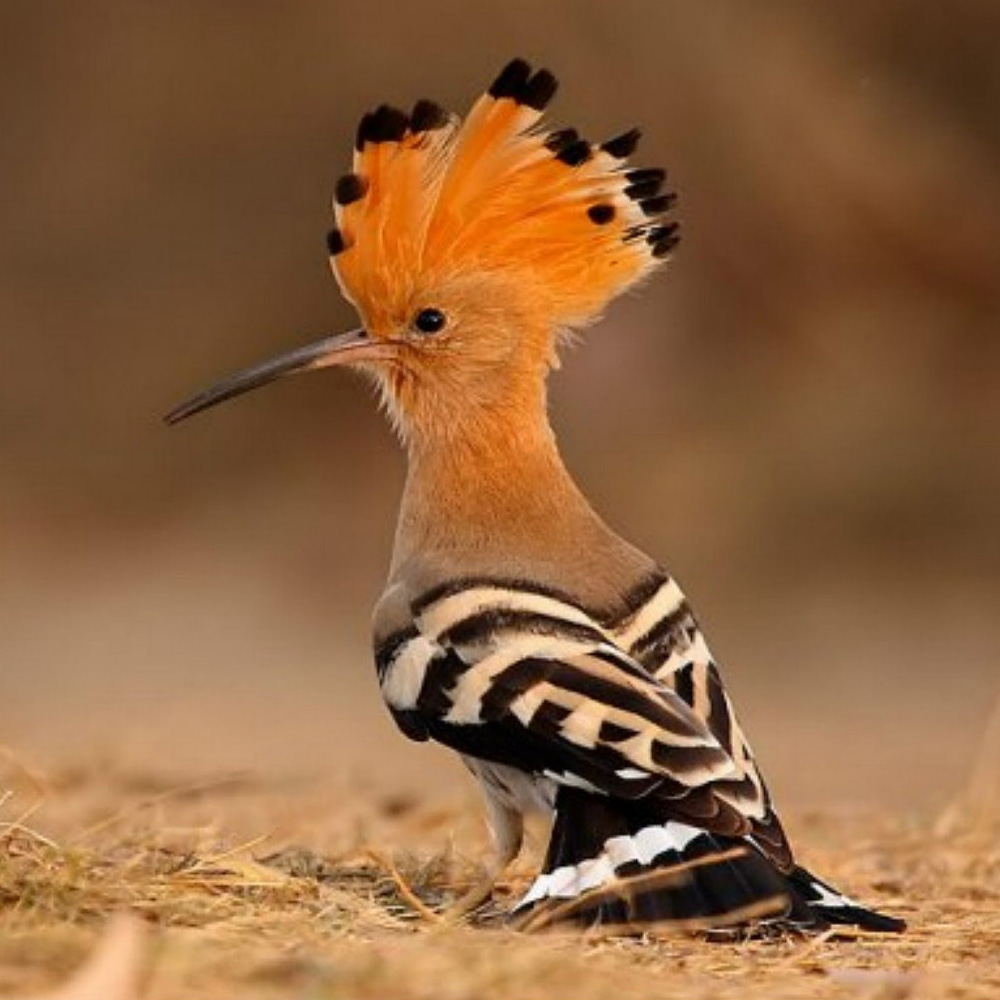 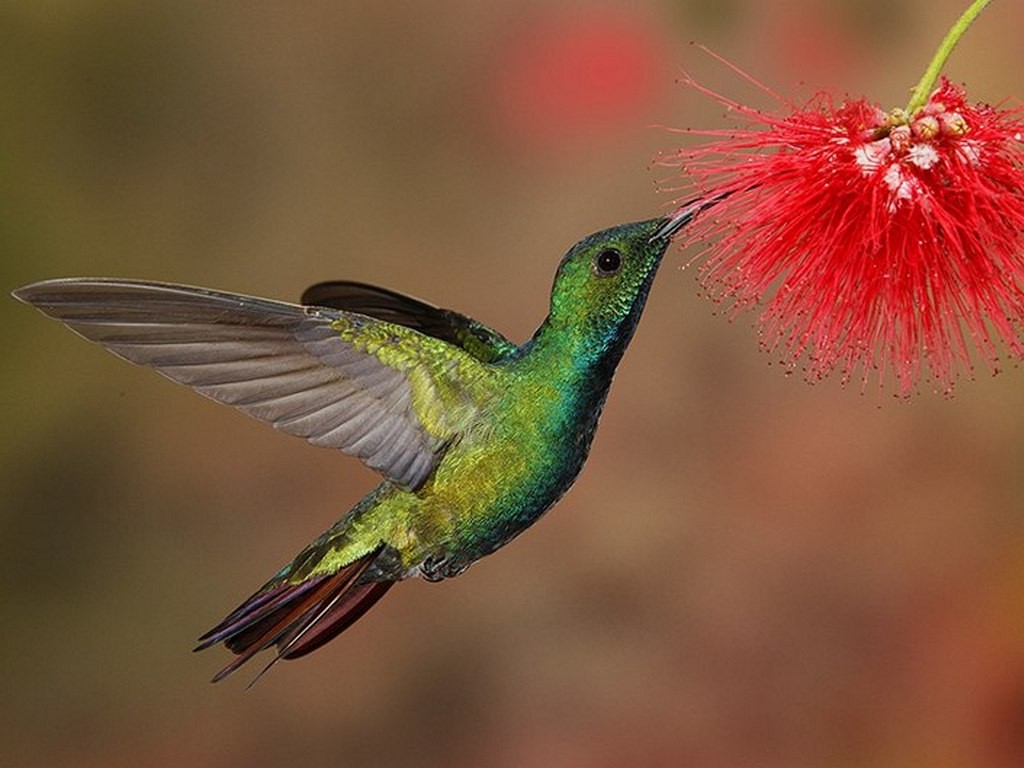 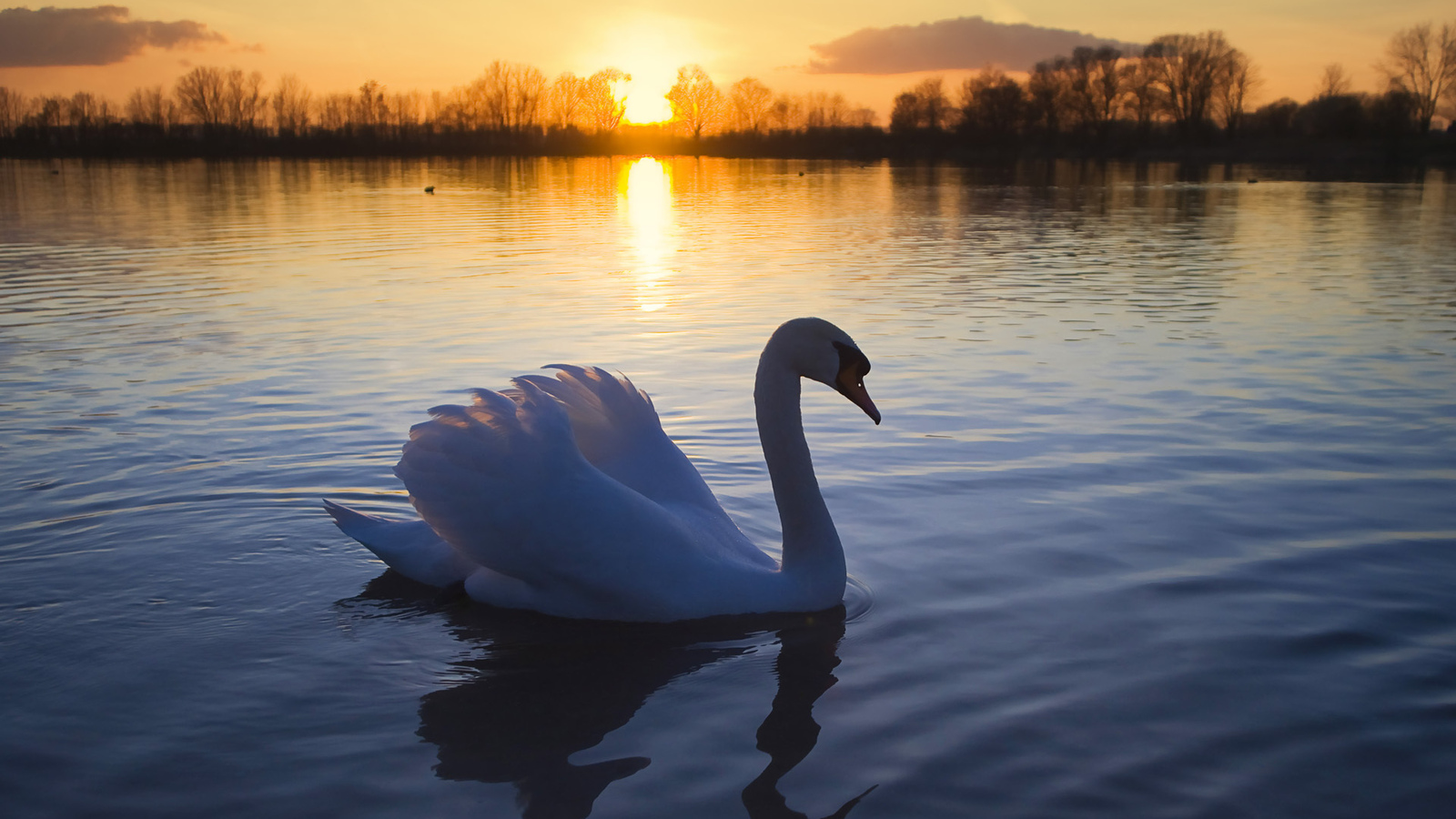 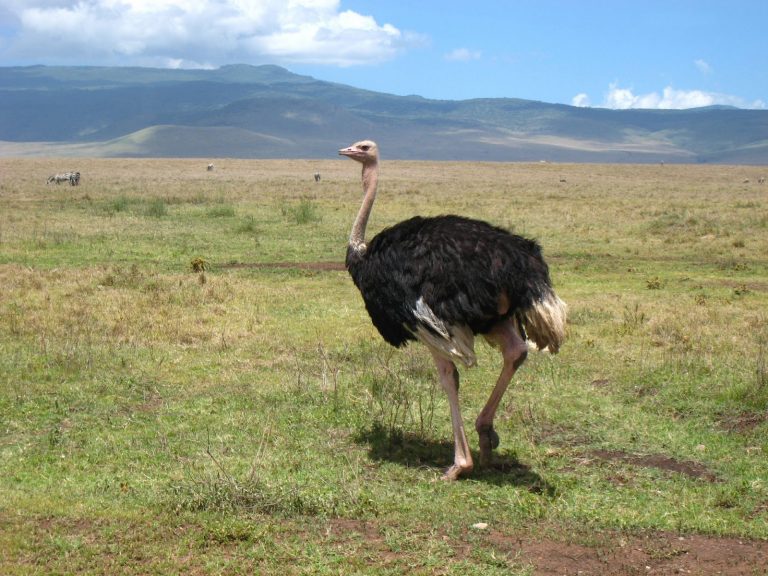 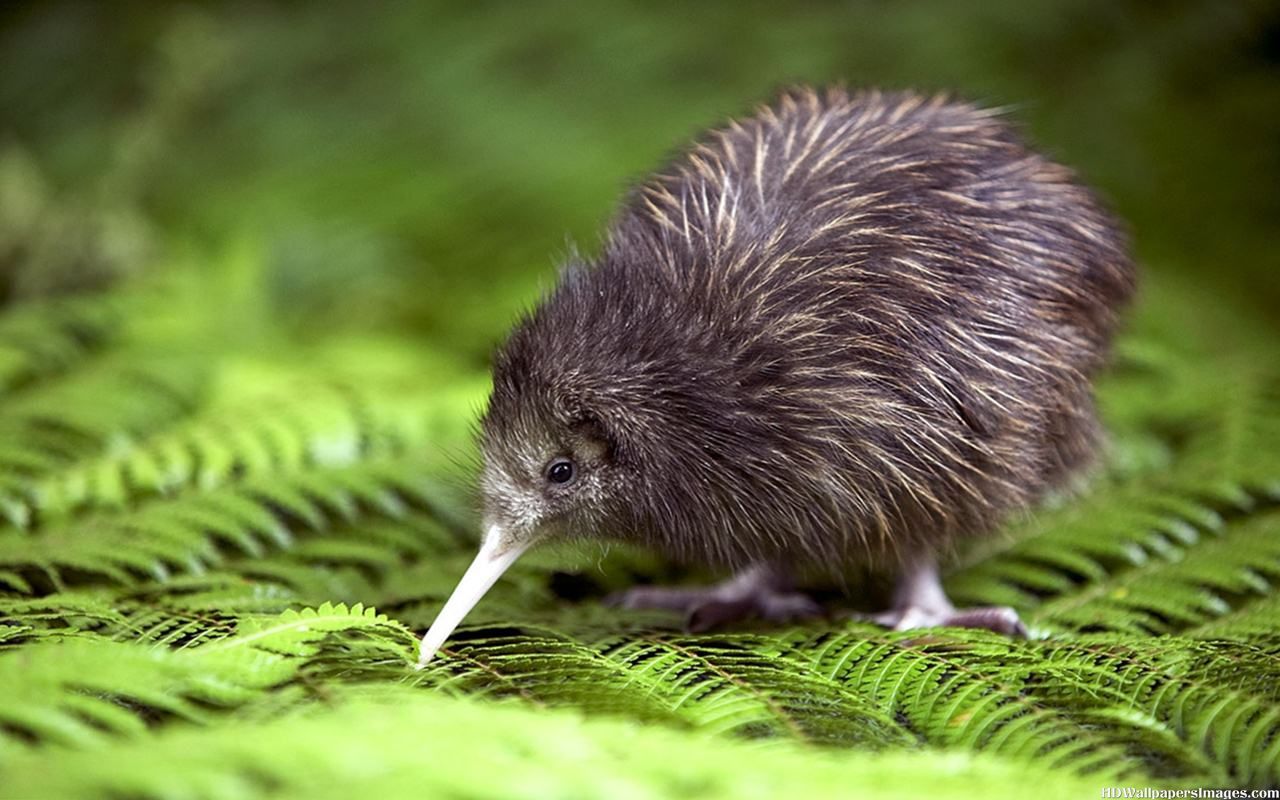 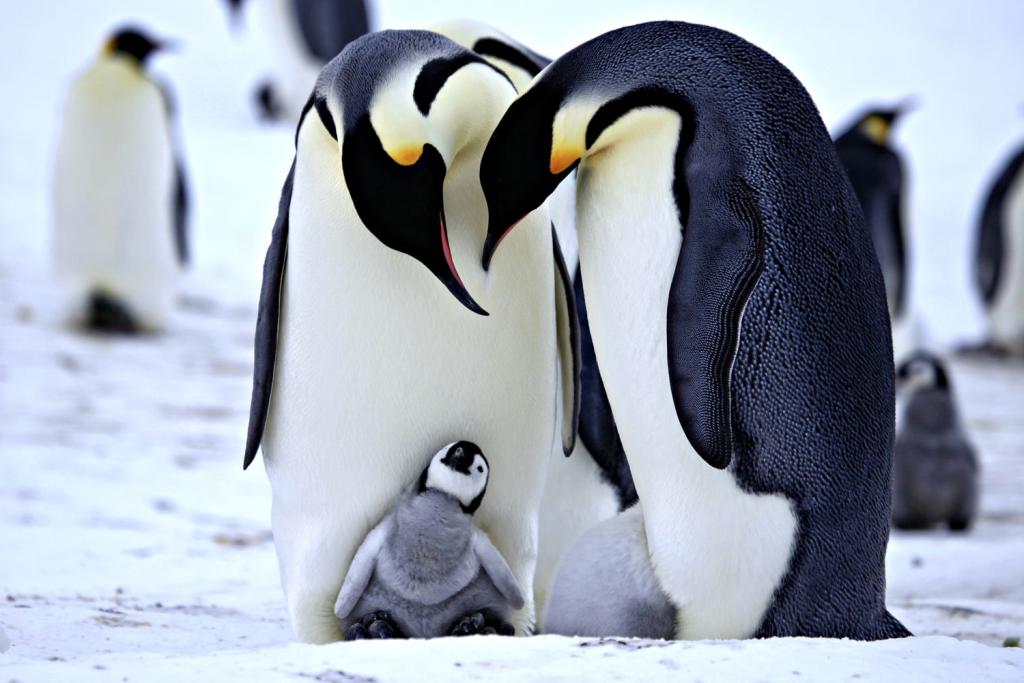 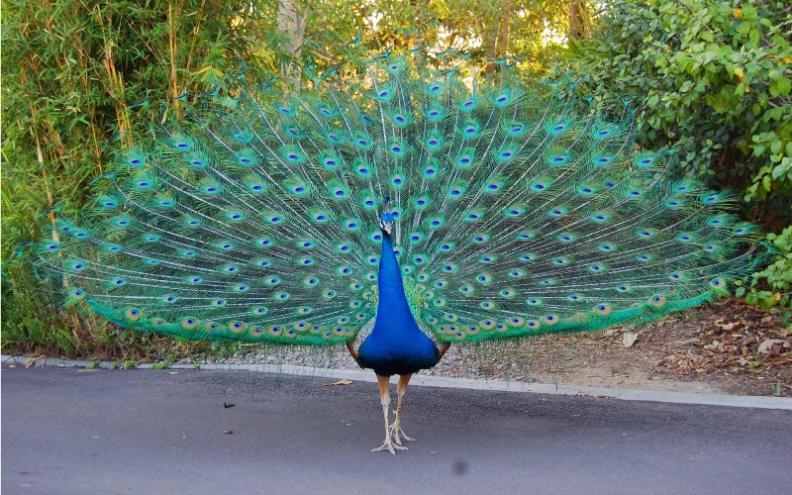 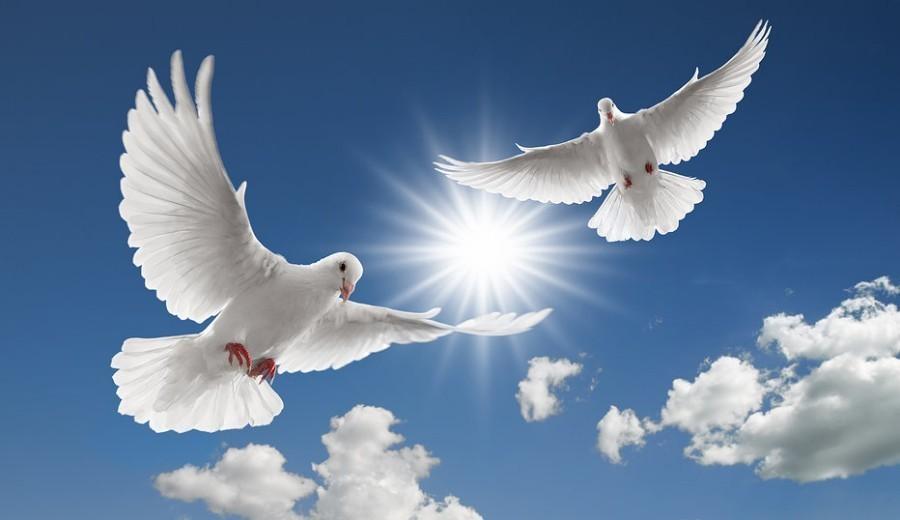 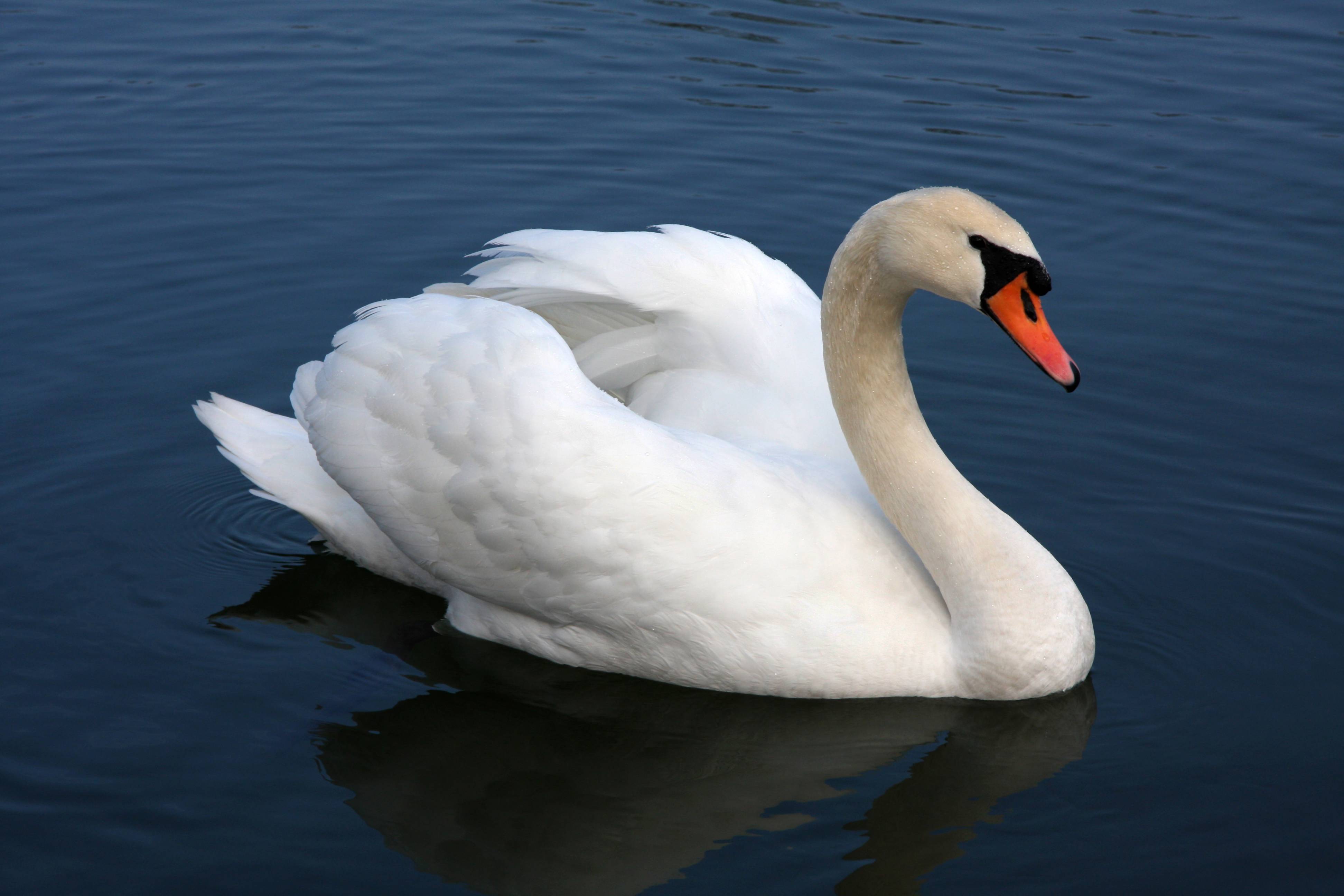